Disenfranchisement in British healthcare: being a lesbian non-biological mother.
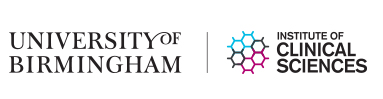 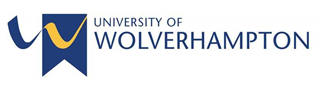 Lucille Kelsall-Knight (RNC, BN (Children’s Nursing), Msc Advanced Practice, PGCE, FHEA)  
	        Ceri Sudron (MSc, SFHEA, MCPara)
ABSTRACT
DISCUSSION
INTRODUCTION
RESULTS
Aim: To hear the voice of lesbian non-biological mothers on their experiences of accessing healthcare for their children.
Background:The demography of a family has changed significantly in recent history as it is now more common for parents to be lesbian (Mellish et al, 2013. Golombok et al, 2014).  Any recognition by the health care provider of ambiguity with regards to parentage or intrusive questioning could lead to the child feeling uncertain with regards to their identity (Mellish et al, 2013).  
Design: Narrative inquiry with a 3 stage interview approach.
Method: One lesbian non-biological parent and one lesbian adoptive parent couple were interviewed.  The interviews were transcribed and analysed using Webster  and Mertova (2007) critical event analysis.
Results: Emergent themes were: attitudes and managing healthcare experiences, acknowledgment of sexual orientation, professional standards and family constellation
Conclusion and next steps: The pilot study showed that navigating healthcare consultations can be a difficult journey for non-biological mothers.  This work was completed as part of a pilot study for the main doctoral project which sought to hear the experiences of lesbian adoptive parents in accessing healthcare for their children.
Non-biological lesbian mothers have a complex path to navigate within British healthcare.  The findings show that British healthcare on the whole subscribes to heterosexism (Chapman et al, 2012a. Shields et al, 2012) and whilst there were some positive interactions, there were also a significant number of challenging situations.  The parents felt that healthcare professionals often had heteronormative views of family constellations and that they also did not always honour their professional codes of conduct as they had negative attitudes towards their parentage and sexuality.  This led to the non-biological lesbian mothers feeling a sense of marginalisation which is mirrored in the findings of Hayman et al (2013).  A lack of knowledge surrounding routes to parenthood led to some healthcare staff asking inappropriate questions, which created a protective response from the mothers who felt compelled to defend their role and identity.  This is further endorsed by Hayman et al (2013) who discuss terminology such as sister or friend being used and questioning over the whereabouts of the father and conception methods, all leading to a sense of alienation and disenfranchisement.  This study did highlight that whilst some healthcare professionals did not acknowledge the non-biological mother during an interaction, the non-biological mothers themselves perceive themselves to be as much of a mother as their biological counterparts and they believed, therefore, that they should be regarded as such.
Previous research has shown that Lesbian parents may be reluctant to access healthcare for their children for fear of discrimination and acceptance (Chapman et al, 2012a. Shields et al, 2012).  Chapman et al (2012a) discussed that the main concerns for the parents included health professionals attitudes whereby one parent was ignored or excluded from their child’s care and also the necessity of the parents to ‘come out’ repeatedly due to their family constellation. The self-narratives in this poster are from a wider study that has raised emergent themes around being a non-biological mother and the rhetoric and language of discrimination encountered within British healthcare.

Aim: 
This study sought to hear the experiences of lesbian non-biological mothers accessing healthcare for their children in the United Kingdom and the rhetoric and language they encountered.
The results from this pilot study identified 2 themes:
Attitudes and managing healthcare experiences 
I think it was just … you feel like this second class citizen because you didn’t give birth…some people think they have this automatic right to talk about you…in that negative manner…

and I've been visiting them [the children in a hospital setting] almost constantly for 3 days before anybody said do you want to cuddle with skin to skin… and she [nurse] recognised me as their parent, at that point… and nobody else had up until that point, I was just basically… I felt like I was the milkman because I brought the milk… brought the milk and the clean clothing…


Acknowledgement of sexual orientation
I think that’s it though, when the two of us go together …I mean…it’s a long time… since I had had to walk into a room and announce my sexuality…. But since we’ve had the children, we walk in together and people go…’and you are?’  oh we’re both mum, we’re together and this is our son…

… but I think also it's also that assumption isn't it… where you have to justify who you are… you have to tell them [health professionals] how to refer to you and do they do that with straight couples or do they just assume that it's Mummy and Daddy…

Professional standards
she [doctor] was just so abrupt and uncaring and just lack compassion ….y’know whatever her feelings… it didn’t come across that she was in a caring profession and there to make things ok for the children…certainly not for our son.

I've been to so many patients in my career that you just accept what they tell you, from trans patients to gay families to everything and the NHS Constitution states that you should treat everyone… not the same, but equally.  So yeah I didn't realise how much it upset me at the time and it has made me more angry, but now it almost aggrieves me, for in the NHS there are still people that can't see beyond the normal boundary if you know what I mean, or what they perceive as normal…


Family constellation
I think it’s just y’know for her I don’t think it was a normal family structure and I think she didn’t know how to deal with it… whether that’s the fact we’ve got two adopted children or because we’re two women…or a combination of both of those.  

If you are not the biological mum, to then somehow be marginalized or lessened by being told that you are not the parents and I mean, when they wrote sperm donor on [the medical notes] they also…they wrote I was the father and I mean how ridiculous was that
METHODS
Design
The research was a qualitative exploration into lesbian non-biological parental experience that utilizes perspective and retrospective data elicited through reflexive exercises. The data was analysed using narrative analysis. 
Participants 
Purposive sampling was employed and the study population was a lesbian adopter couple and a lesbian non-biological mother.  The participants were part of a pilot study for a larger study considering lesbian adoptive mothers.  The participants were British Citizens and had accessed healthcare for their children in the National Health Service.
Data Collection
Data was collected using 3 skype interviews which centred around a  critical incident*.  Data was transcribed and analysed  utilising  Webster and Mertova (2007) critical event analysis with themes generated.
CONCLUSION
The findings highlight that lesbian non-biological mothers experienced positive and negative interactions with health care professionals. Whilst there may be people who hold homophobic views, on the whole progression within the United Kingdom (Equality Act, 2010) has seen an increase in tolerance and acceptance. The participants felt disenfranchised due to their non-biological status, however if health care professionals were educated on lesbian issues and non-biological parenthood then they may be able to alter the rhetoric of heteronormativity and allow liberation for all parents.
Ethical permission granted by the Faculty of Education, Health and Wellbeing at the University of Wolverhampton
REFERENCES
Lucille Kelsall-Knight
University of Birmingham
Email: L.M.Kelsall-Knight@bham.ac.uk
Research Supervisors: Dr Fiona Morgan and  Dr Debra Cureton 
	   @LKelsallKnight

Ceri Sudron
University of Wolverhampton
	    @paramedicskier
Chapman. R. Wardrop, J. Freeman, P. Zappia, T. Watkins, R and Shields, L (2012a) A descriptive study of the experiences of lesbian, gay and transgender parents accessing health services for their children. Journal of Clinical Nursing 21 pp.1128-1135
Equality Act (2010) London: HMSO
Golombok, S. Mellish, L. Jennings, S. Casey, P. Tasker, F and Lamb, M. (2014) Adoptive gay father families: parent-child relationships and children’s psychological adjustment. Child Development 85 (2) pp. 456-468.
Hayman, B. Wilkes, L. Halcomb, E and Jackson, D. (2013) Marginalised mothers: lesbian women negotiating heteronormative healthcare services. Contemporary Nurse 44 (1) pp.120-127 
Mellish, L. Jennings, S. Tasker, F. Lamb, M and Golombok, S (2013) Family relationships, child adjustment and adopters’ experiences London: BAAF
Shields, L. Zappia, T. Blackwood, D. Watkins, R. Wardrop, J and Chapman, R (2012) Lesbian, Gay, Bisexual, and Transgender Parents Seeking Health Care for Their Children: A Systematic Review of the Literature Worldviews on Evidence-Based Nursing Fourth Quarter pp.200-209
Verrier, N (2009) The Primal Wound: Understanding the Adopted Child London: BAAF
Webster, L., & Mertova, P. (2007). Using narrative inquiry as a research method: An introduction to using critical event narrative analysis in research on learning and teaching. New York, NY, US: Routledge/Taylor & Francis Group.
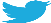 Mirroring themes of health consultations and families
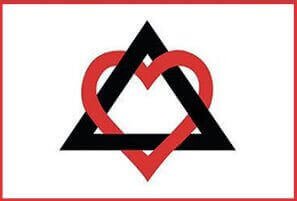 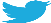 Rhetoric
*Critical incidents are snapshots of something that happens to a patient or their family. It may be something positive, or it could be a situation where someone has suffered in some way.
Constructs
Rhetoric
Constructs
Heterogeneity
Heterogeneity